Ярмарка огневая, яркая! Ярмарка плясовая, жаркая! Гляньте налево — лавки с товаром! Гляньте направо — веселье даром!
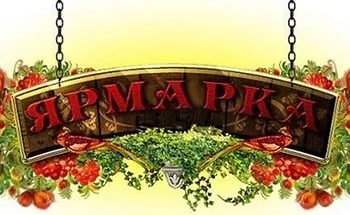 СОЦИАЛЬНЫЙ ПРОЕКТ  «Это ярмарки краски!»
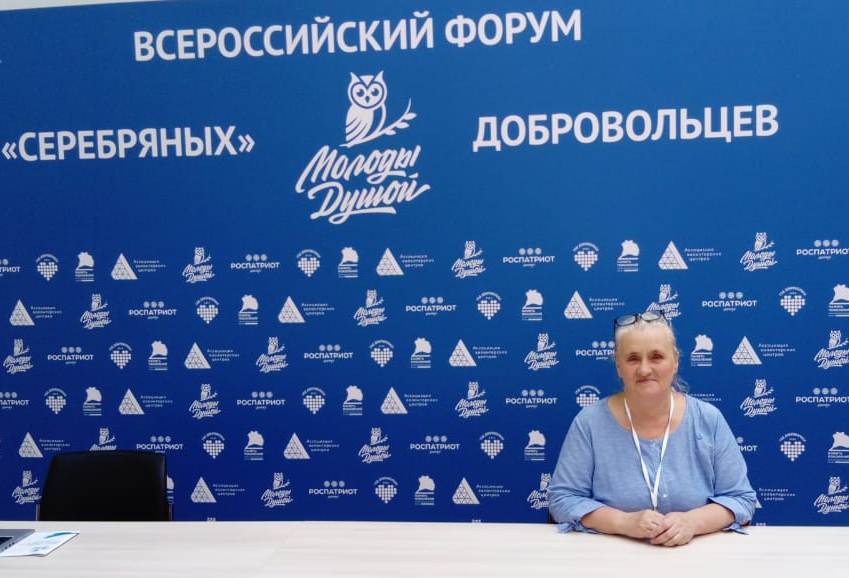 АВТОР И ИНИЦИАТОР ПРОЕКТА – Смолянинова Е.Н.- заместитель директора  по АХЧ 
ОГБУ «Комплексный центр социального обслуживания Еврейской автономной области»
Направление проекта:
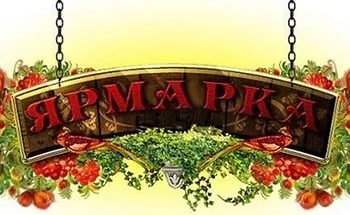 разнообразие досуга пожилых людей и людей с ограниченными возможностями здоровья
Цель проекта:
Приобщение к творческой деятельности как можно большего числа пожилых людей  и людей с ограниченными возможностями здоровья.
Задачи  проекта:
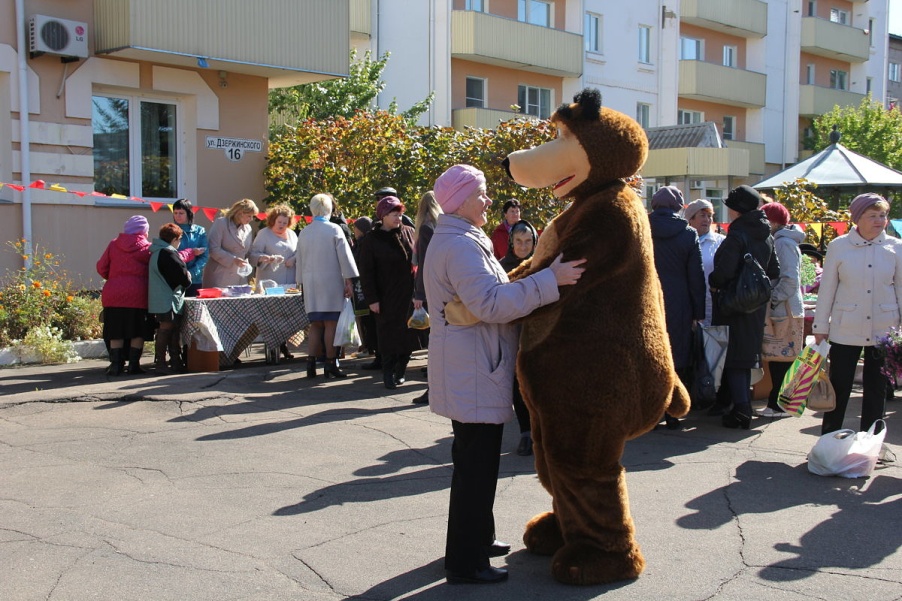 Создание условий и благоприятной обстановки для самореализации пожилых людей    и людей      с ограниченными возможностями здоровья
Формирование навыков взаимодействия людей   с ограниченными возможностями                                                         с окружающими.
 Привлечение внимания общественности                   к творческой деятельности этих людей.
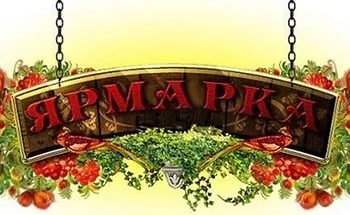 Планируемые результаты проекта
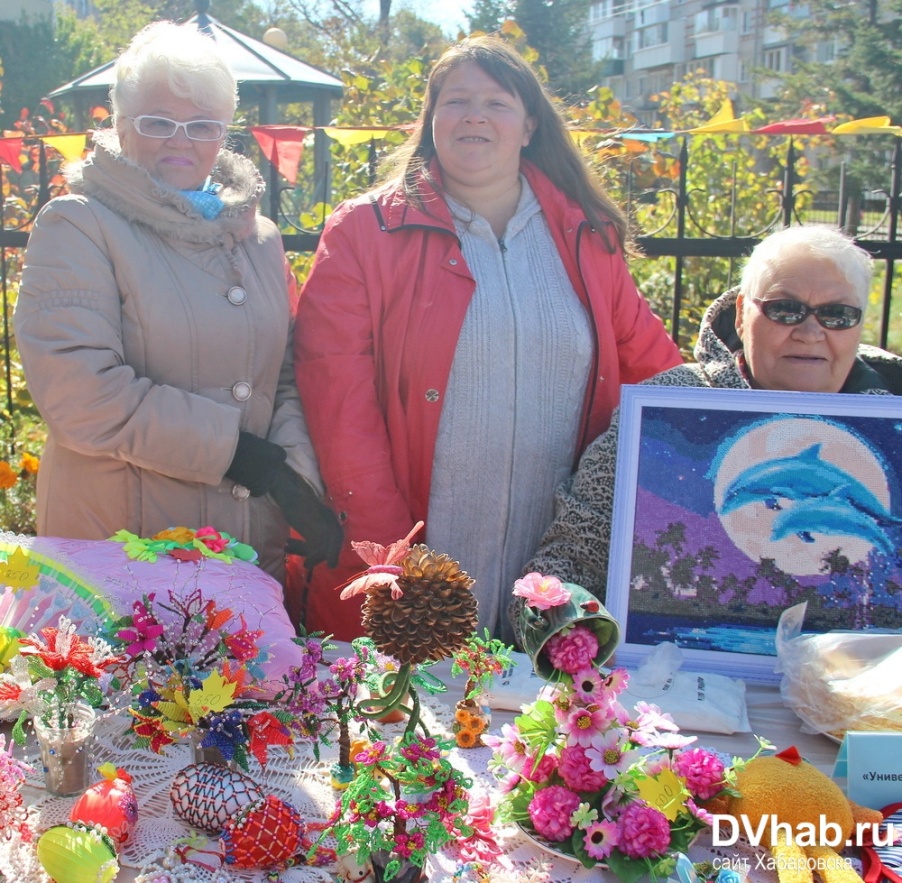 Проект позволит пожилым людям и людям с ОВЗ: 
 почувствовать себя нужными и интересными обществу;
 реализовать свои творческие способности;
 преодолеть физические и психологические проблемы, вызванные старостью и инвалидностью;
опыт взаимодействия с другими людьми  во время проведения  мероприятия  позволит пожилому человеку и инвалиду  приобрести уверенность  и интерес к жизни
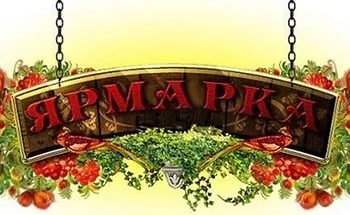 Механизм реализации проекта
Предпроектная деятельность (сбор информации, предварительная работа с ОУ, общественными организациями, учреждениями социальной направленности);
Подготовительный этап (разработка и утверждение проекта, составление общего плана работы, материально – техническое обеспечение проекта)
Основной  этап (реализация проекта, оперативное реагирование, коррекция проекта)
Заключительный этап (подведение итогов, создание фото- отчета на основе материалов проекта, реализация средств, вырученных на ярмарке)
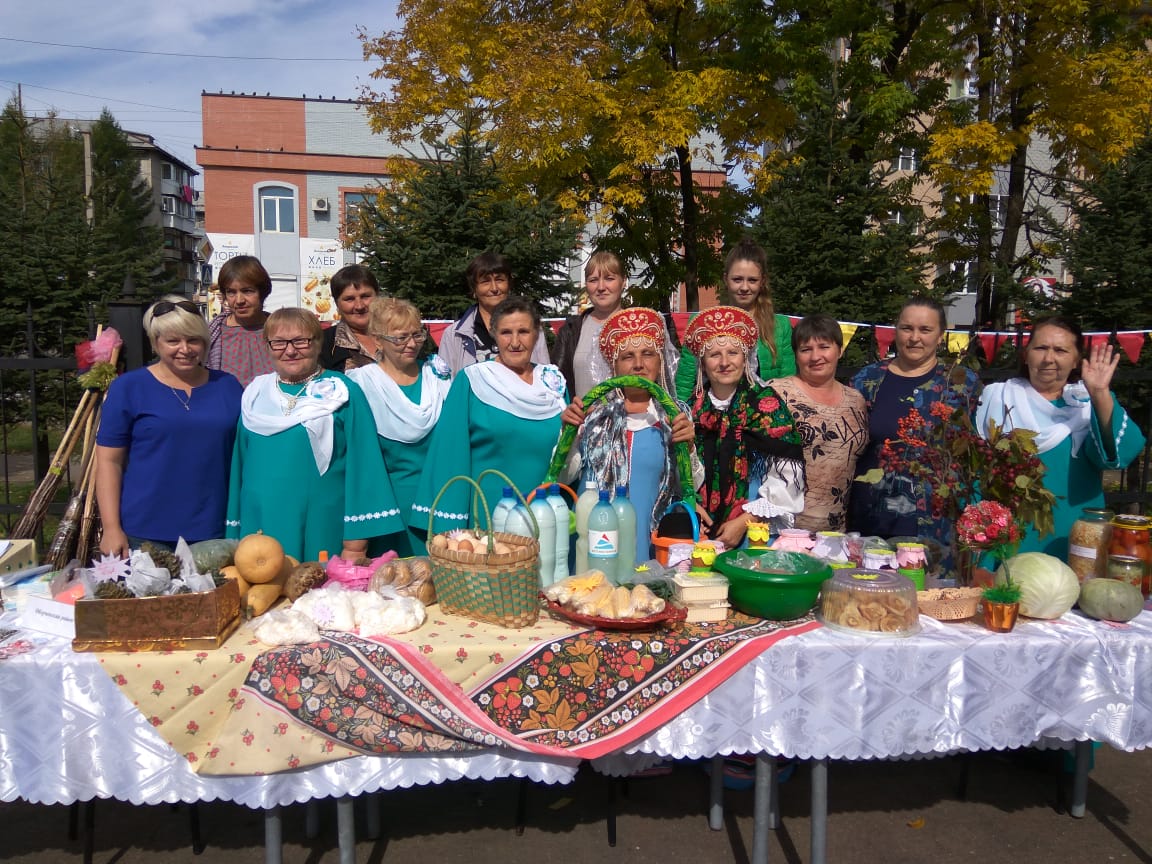 Целевая аудитория:
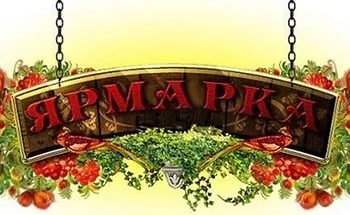 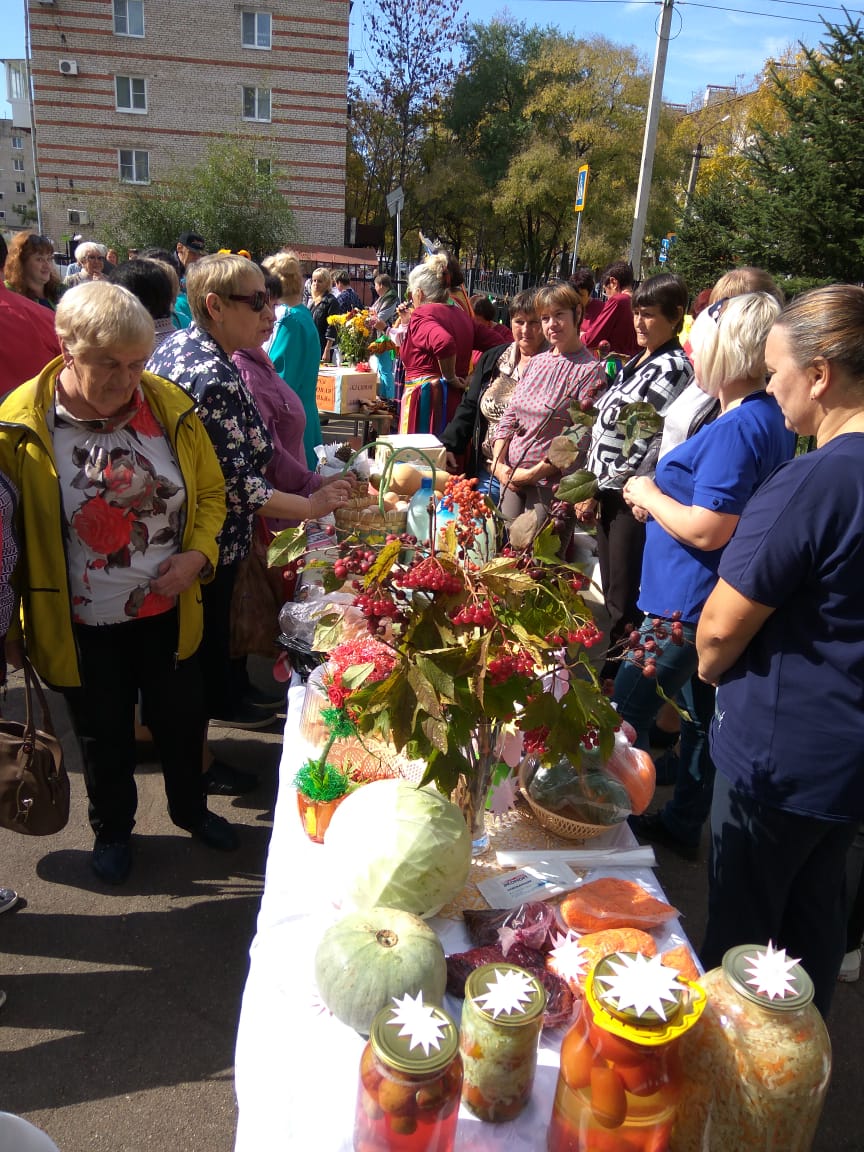 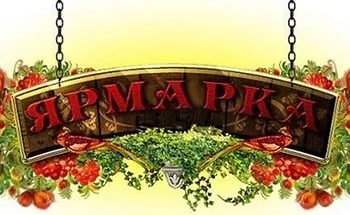 Оформление  и проведение ярмарки:
Колледж культуры
Помогают  в написании  сценария
Выступают в роли коробейников
Подбирают музыкальное сопровождение
Организовывают игры, забавы
Помощь :
Сш № 8
Сш № 1
Готовят плакаты и красочные надписи, объявления
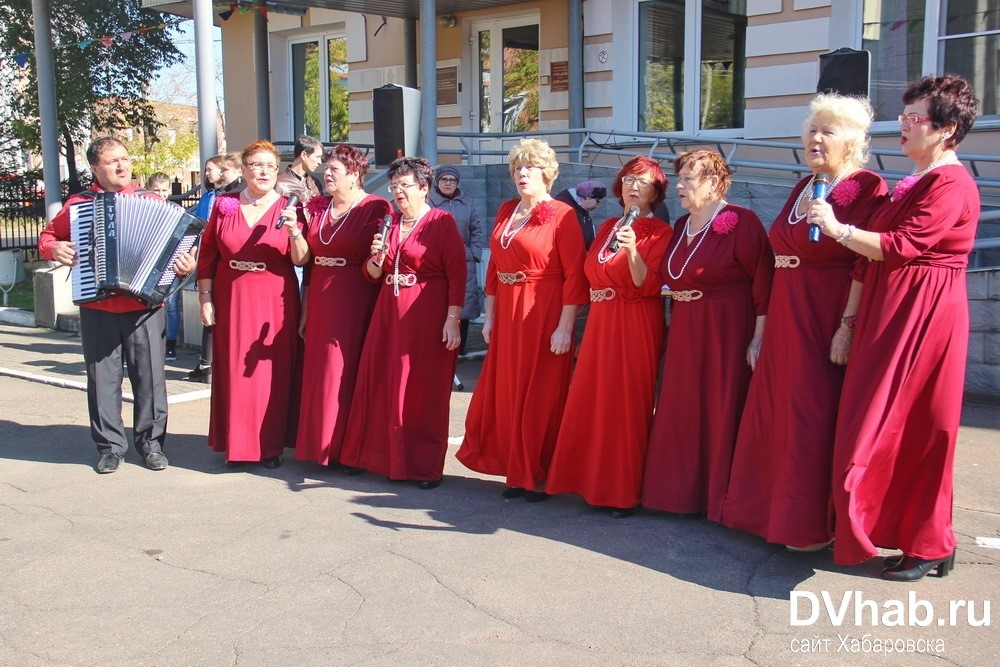 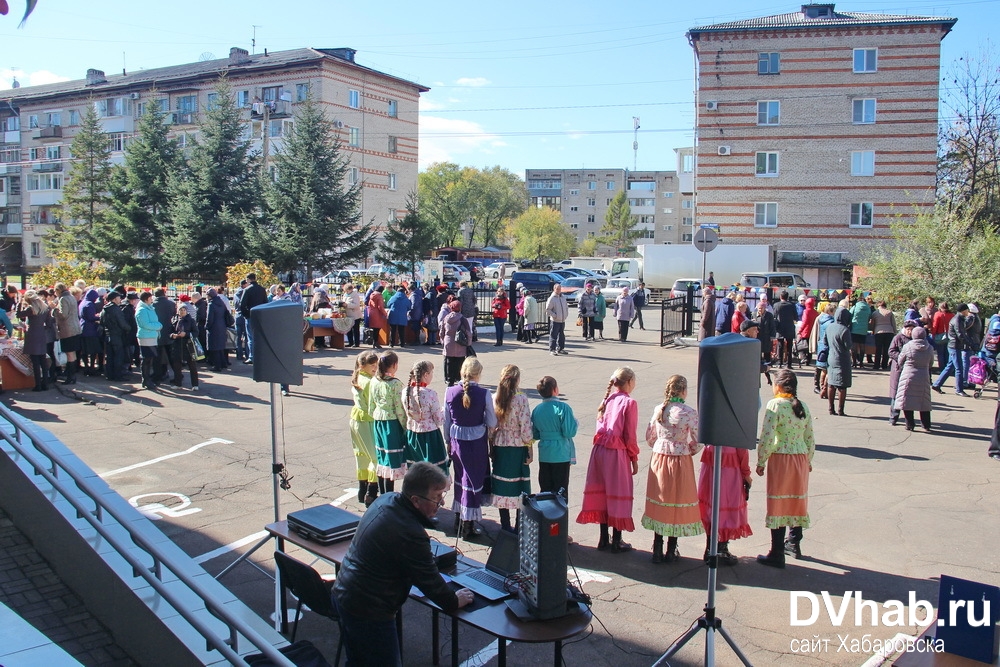 Спляшут, споют творческие коллективы  пенсионеров из разных муниципальных округов Еврейской автономной области
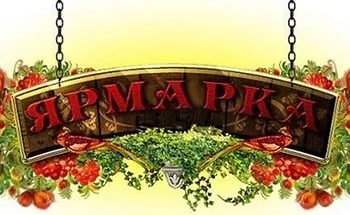 На ярмарке  представлены:
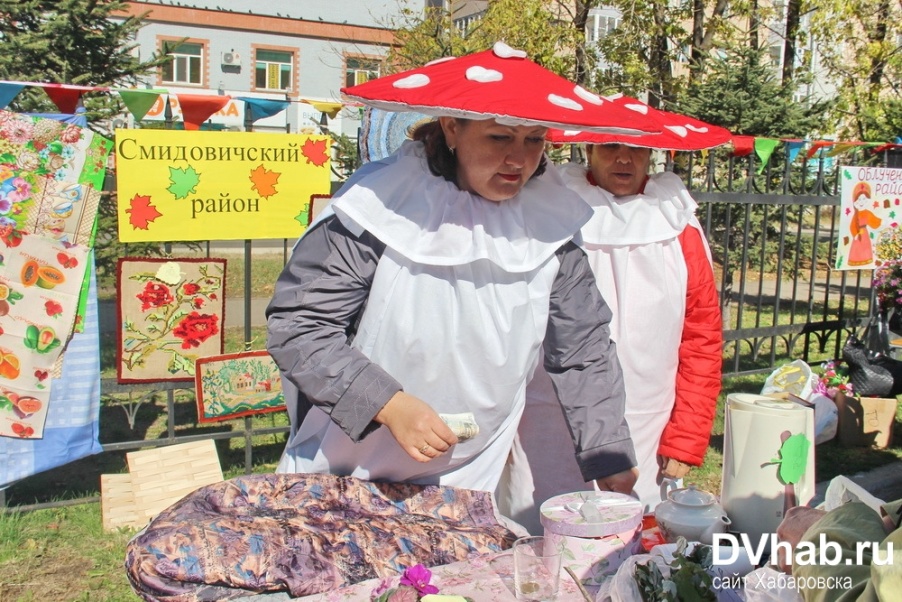 Изделия,   в создание которых, пожилые люди и люди с ОВЗ вкладывали всю душу и любовь к этому миру. 









Творческие работы (поделки, игрушки, вязаные вещи и пр.)
Выпечка
Овощная продукция
Закрутки
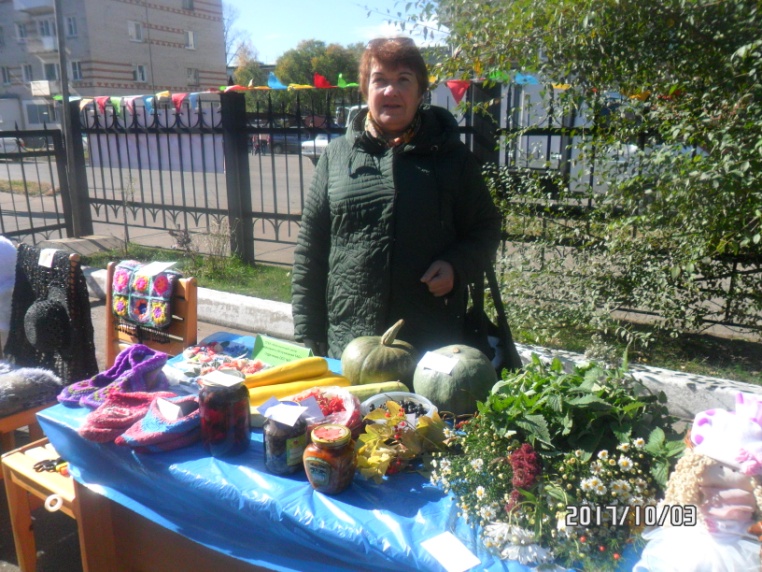 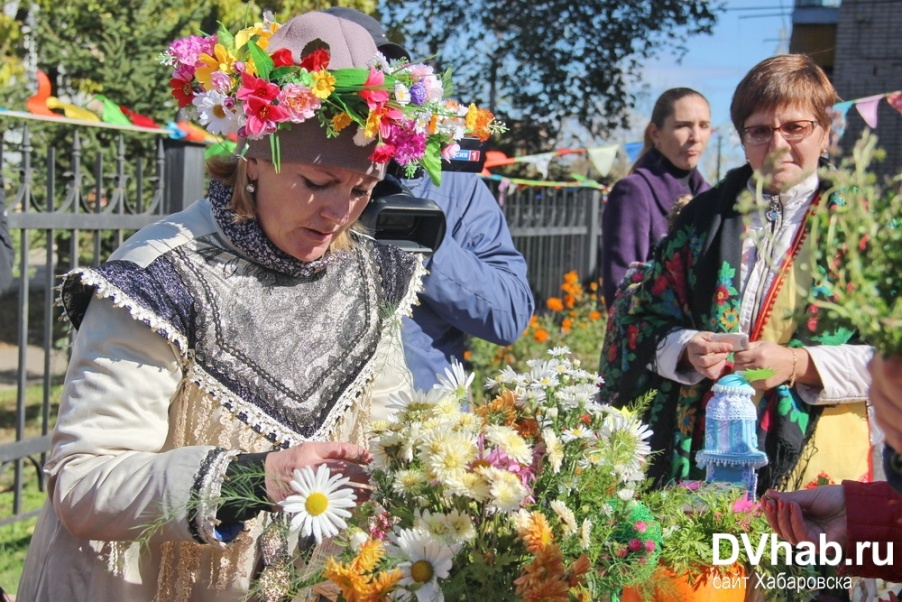 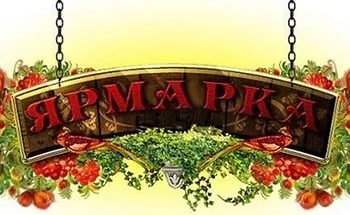 На ярмарку приглашены:
Представители Комитета социальной защиты населения правительства Еврейской автономной области
Депутаты городской и областной думы
Представители общественных организаций
Спонсоры и предприниматели.
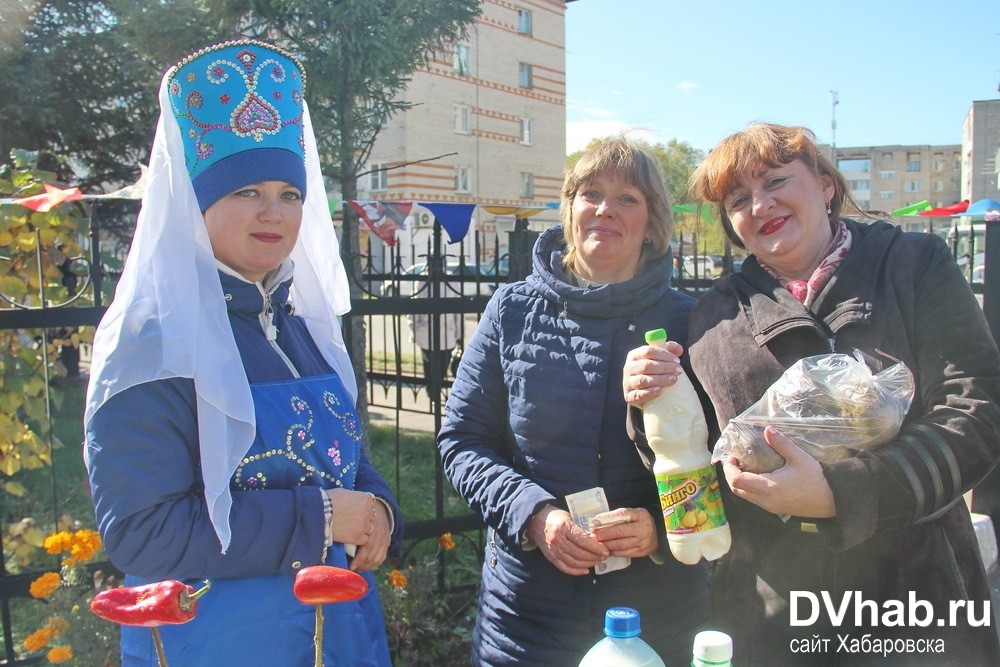 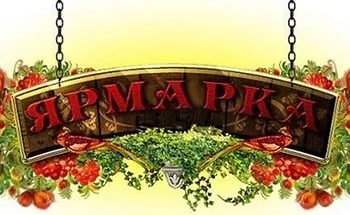 Средства от реализации изделий, представленных на ярмарке, можно направить по желанию участника на:
организацию экскурсии для пожилых людей и людей с ограниченными возможностями здоровья по памятным местам Биробиджана и области;
приобретение новогодних подарков для одиноких граждан пожилого возраста;
приобретение пряжи для реализации социального проекта «Связь поколений».
Результаты:
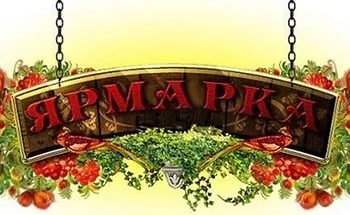 было  привлечено 98 «серебряных» волонтеров, 
более 60 волонтеров студентов  и школьников. 
Проект позволил более  300 пожилым людям и людям с ОВЗ: почувствовать себя нужными и интересными обществу, реализовать свои творческие способности, улучшить своё материальное благосостояние.
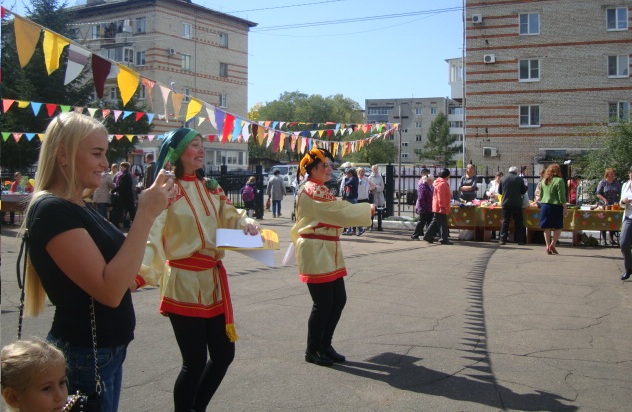 social.eao.ru›?p=15605
http://social.eao.ru/?p=19642
birokk.ru›eto-yarmarki-kraski/
https://www.dvnovosti.ru/eao/2017/10/04/72668/
https://www.youtube.com/watch?v=eWYLG20fy-M
https://www.youtube.com/watch?v=1RegIHPCdyI
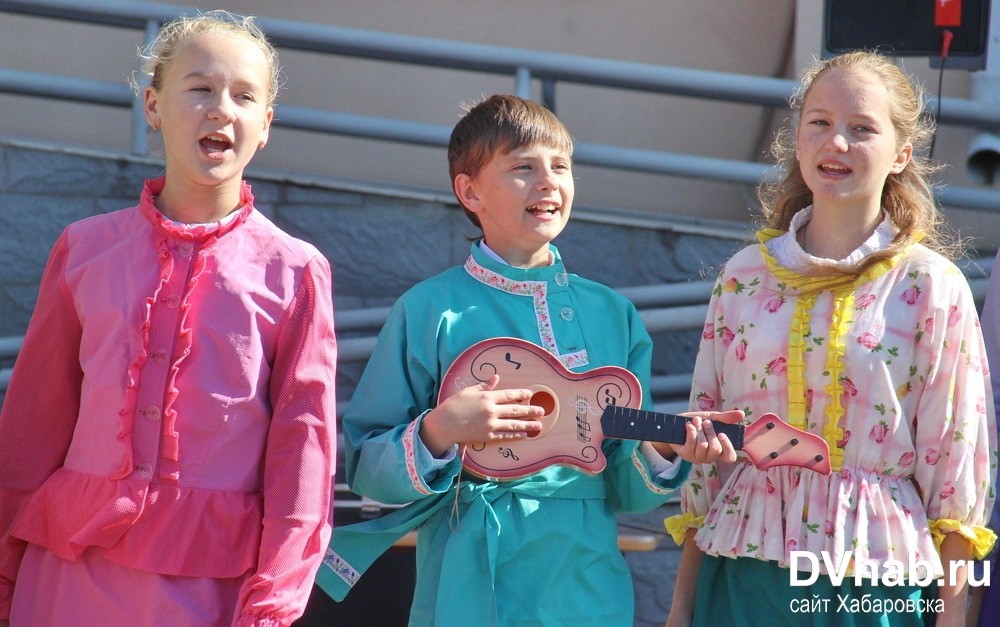